Тема 6
Показатели оценки риска в условиях частичной неопределенности

Вероятностные показатели оценки риска
Статистические показатели оценки риска
Кривая риска
Случайная величина - величина, принимающая в результате опыта одно из своих возможных значений, причем заранее неизвестно, какое именно.

Случайная величина бывает: 
    дискретной (принимает конечное или счетное число возможных значений);
    непрерывной (может принимать все значения из некоторого конечного или бесконечного промежутка)
Функцией распределения F(x) случайной величины Х называется вероятность того, что случайная величина примет значение, меньшее х:
                 F (x) = p (X < x).    

Функция f(x) называется плотностью распределения непрерывной случайной величины и определяется по формуле: 
f(x)= F′(x), 
то есть является производной функции распределения.
1. Вероятностные показатели оценки риска
включают:
 
Точечную оценку риска;

Интервальную оценку риска.
а) Точечная оценка риска
R = p (x < Dтр),

где R - оценка риска (функция распределения); 
р - вероятность риска; 
х  - текущее значение результата (ПР - прибыли) как случайной величины; 
Dтр - требуемое значение результата.
Выражение функции распределения нормального распределения :
Выражение плотности вероятности нормального распределения :
где         - случайная величина и её среднее арифметическое значение;
      σ - среднее квадратическое отклонение x.
Рис. 6.1 Кривая плотности нормального распределения (вероятностей получения) прибыли определенного уровня
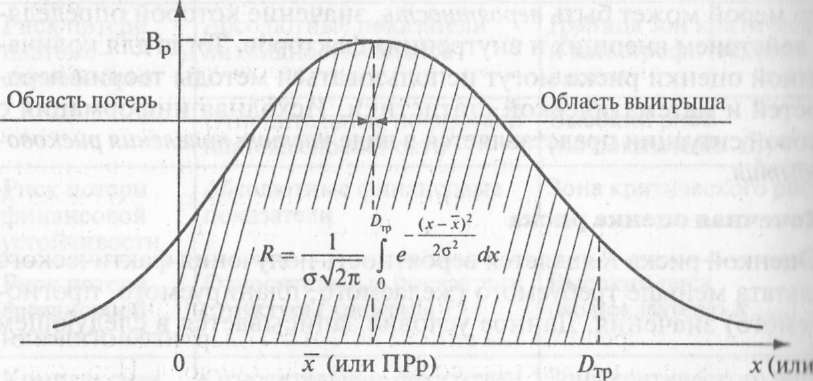 Кривая распределения вероятностей получения прибыли (рисунок 6.1) строится при определенных предположениях:
Наиболее вероятно получение прибыли, равной расчетной величине (ПРр);
Потерями прибыли (∆ПР) считается её уменьшение в сравнении с расчетной величиной (ПРр);
Вероятность исключительно больших потерь практически равна нулю.
Функция в Exсel
НОРМРАСП 
(х; среднее; стандартное_откл; интегральная)

х - значение, для которого строится  нормальное распределение; 
среднее - среднее арифметическое распределения; 
стандартное_откл - стандартное отклонение распределения; 
интегральная - логическое значение, определяющее форму функции :
     -      ЛОЖЬ (или 0) - функция вычисляет значение плотности вероятности;
     -   ИСТИНА (или 1) – функция описывает интеграл с определенными пределами.
b) Интервальная оценка риска
Вероятность того, что результат х примет значения, принадлежащие интервалу  [x1, х2]:
R = p (х1≤ х ≤ х2) = F (х2) - F (х1) =
где
интеграл вероятностей (функция Лапласа)
Рисунок 6.2 - График плотности нормального распределения (для заданного интервала)
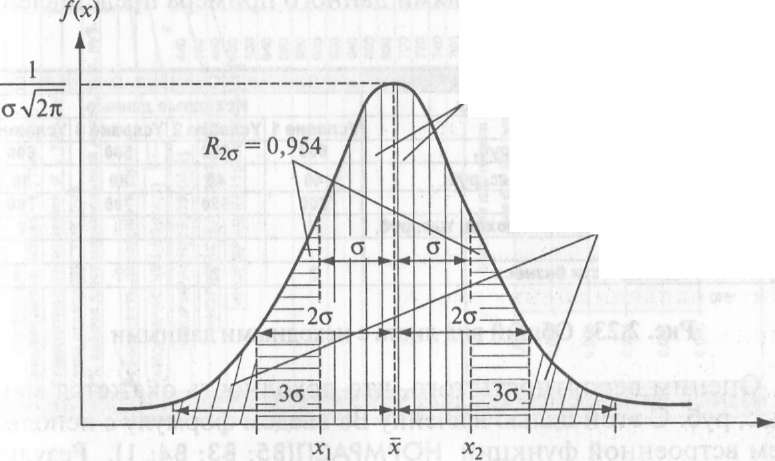 ПРИМЕР
Текущая цена актива составляет 100 млн долл. Ожидаемый доход имеет распределение со средним значением 20 млн долл. и стандартным отклонением 30 млн. долл. Цена актива прямо зависит от его доходности. Необходимо (используя средства  Excel) для данных условий на конец года выполнить следующее:
рассчитать и построить график функции плотности нормального распределения f (х) в диапазоне от 0 до 240 млн долл.;
рассчитать и построить график функции распределения F(x) на интервале  от 0 до 240 млн долл.;
оценить вероятность того, что убыток к концу года составит более 20 млн долл (т.е. вероятность того, что цена актива окажется меньше 80 млн долл.).
Решение
Исходные данные
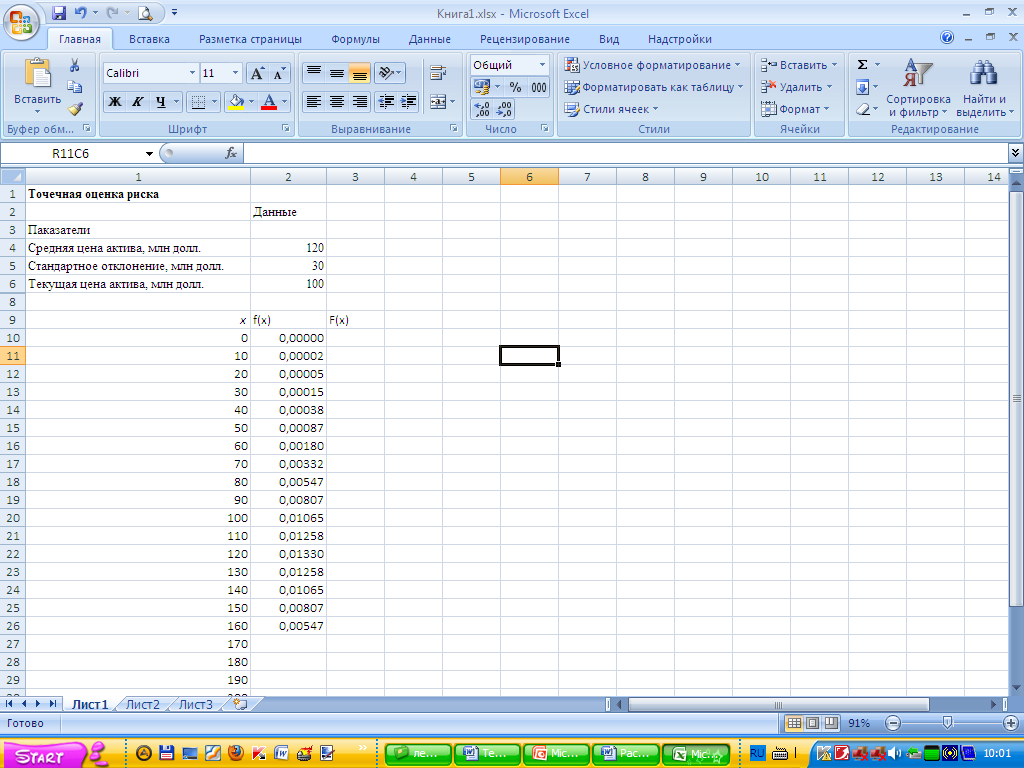 a) Определение функции плотности нормального распределения f (х) с использование функции Excel
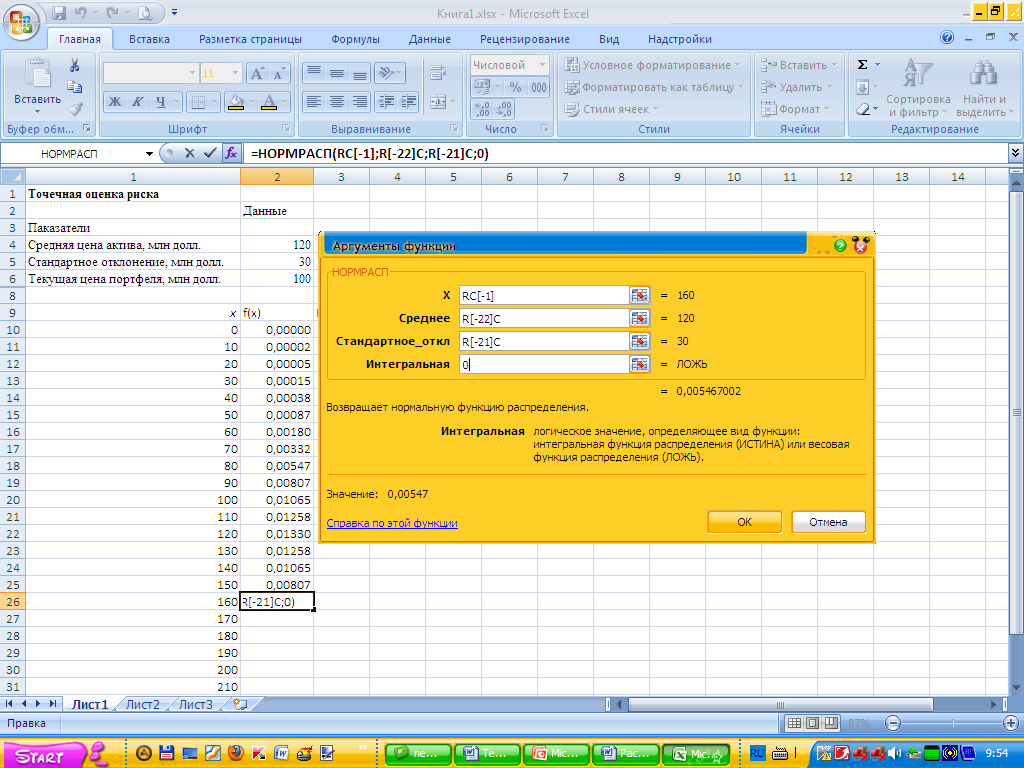 Рисунок 6.3 - График функции плотности нормального распределения f (x)
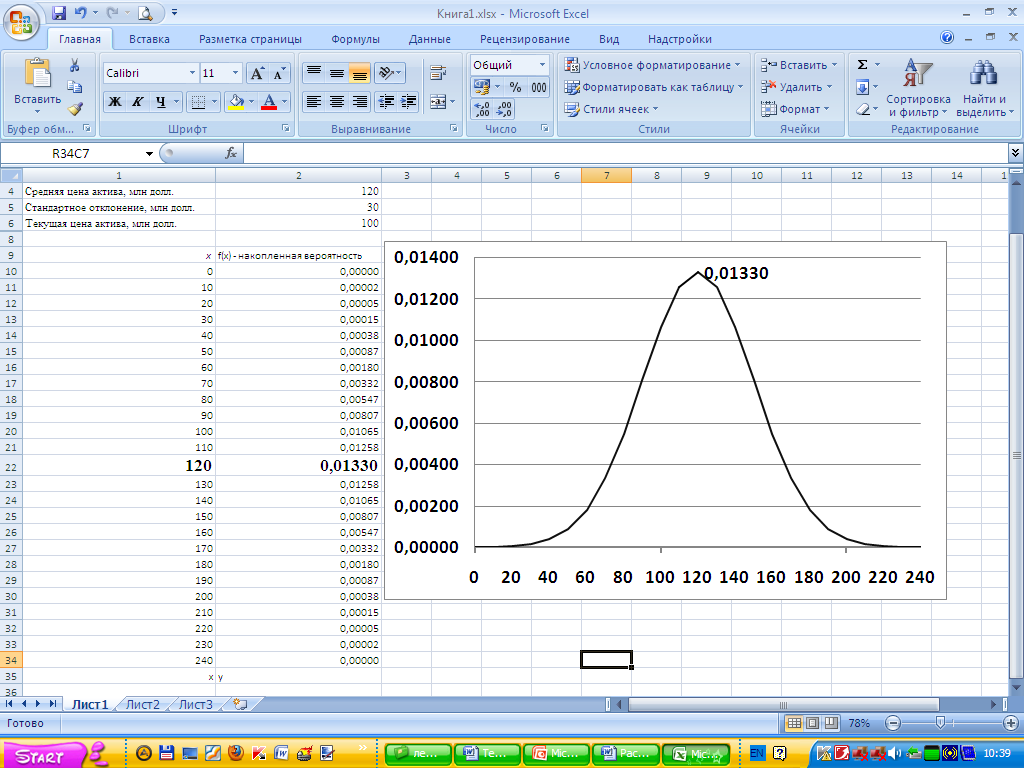 b) Определение графика функции распределения F(х) с использование функции Excel
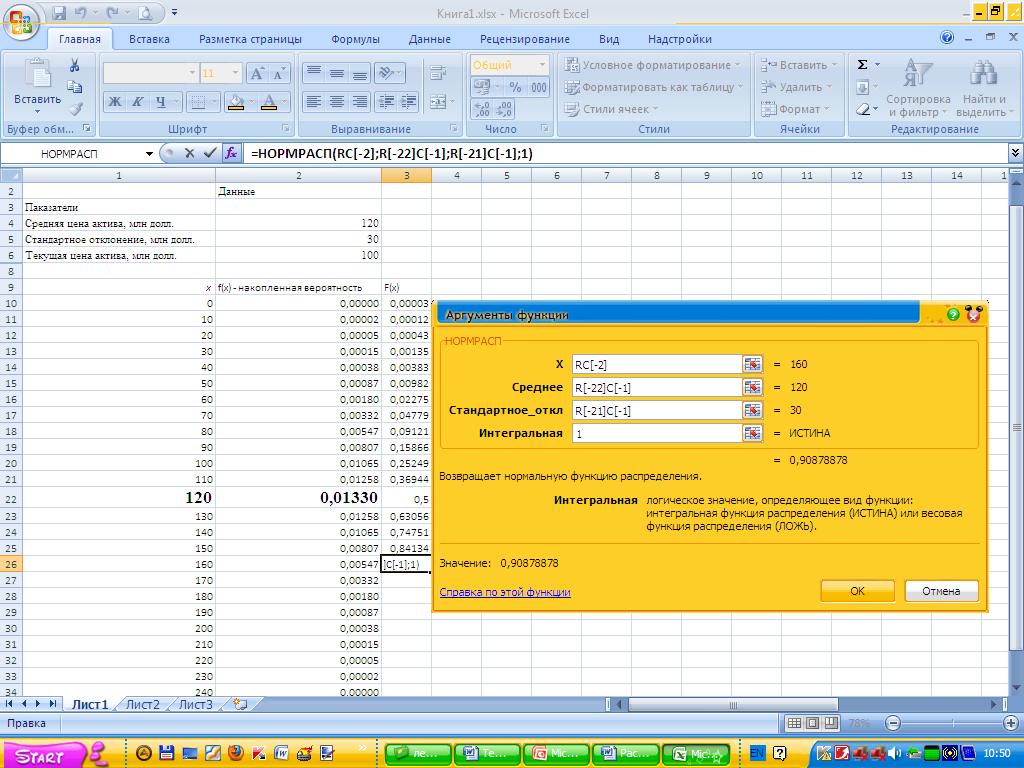 Рисунок 6.4 - График функции нормального распределения F(х)
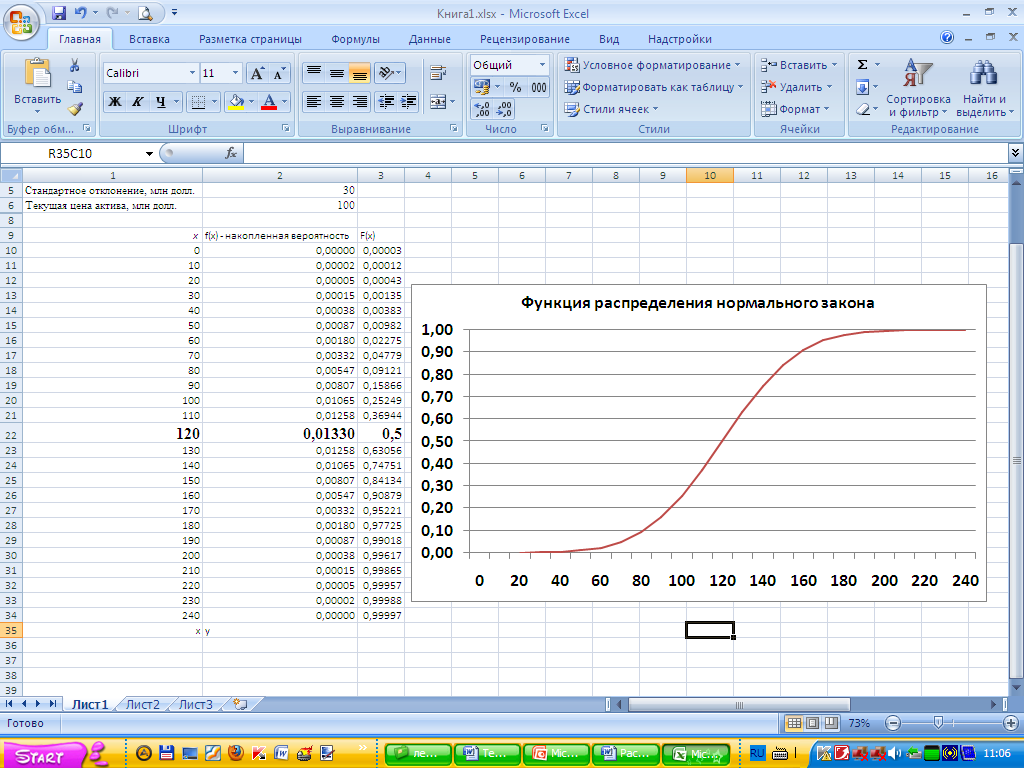 c) Оценка вероятности получения заданного уровня убытка
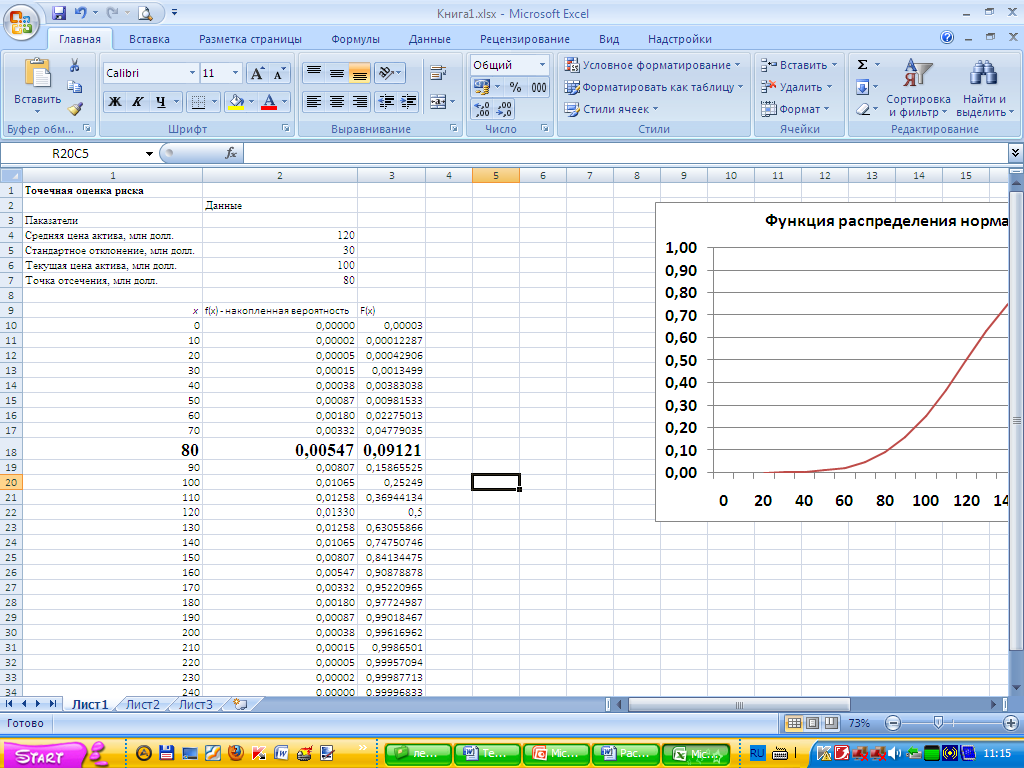 2. Статистические показатели оценки риска
среднее арифметическое значение (оценка математического ожидания) возможного результата деятельности;

разброс (колеблемость) ожидаемого результата деятельности относительно среднего значения.
а) Среднее ожидаемое значение (математическое ожидание)
где      - значение случайной величины;
            - вероятность появления случайной величины;
        n -  число наблюдений.

Если появление всех значений х в выборке равновероятно, то:
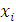 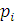 Рисунок 6.5 - Положение и форма кривой нормального распределения в зависимости от влияния средней арифметической
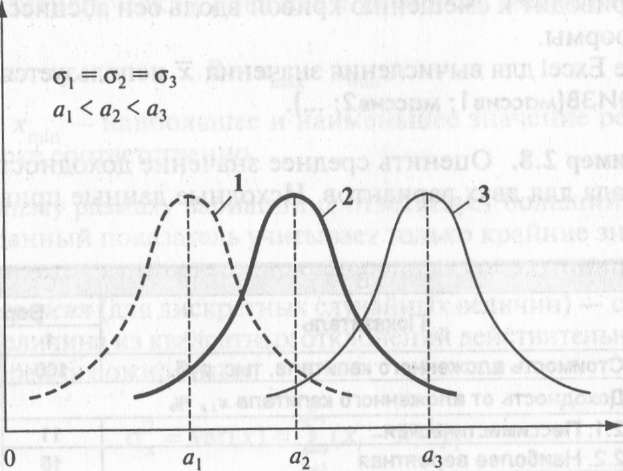 b) Разброс (колеблемость) возможного результата
1. Размах вариации ожидаемого результата (R)
R = x max  -  х min

где  х max , х min -  наибольшее и наименьшее значение результата в выборке.
2. Дисперсия
Для равновероятных значений:
ДИСПР (число1; число2;...)
3. Среднее квадратическое отклонение
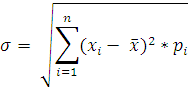 Для равновероятных значений:
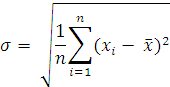 СТАНДОТКЛОНП (число1; число2;...)
Рисунок 6.6 - Положение и форма кривой нормального распределения в зависимости от влияния среднего квадратического отклонения
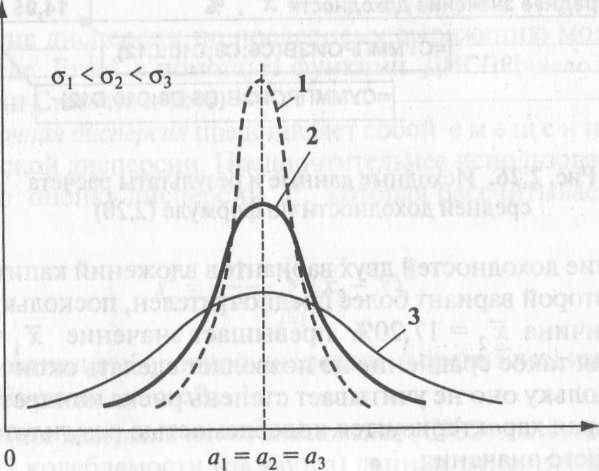 4. Коэффициент вариации
до 10% - слабая колеблемость; 
   11-25% - умеренная колеблемость;
   свыше 25% - высокая колеблемость.
3. Кривая риска
Рисунок 6.7 - Зоны и уровни последствий рисковых событий
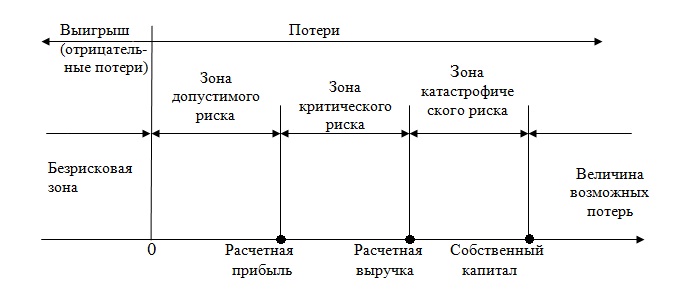 Рисунок 6.8 – Кривая риска (кривая распределения вероятностей возможных потерь (выигрыша) прибыли)
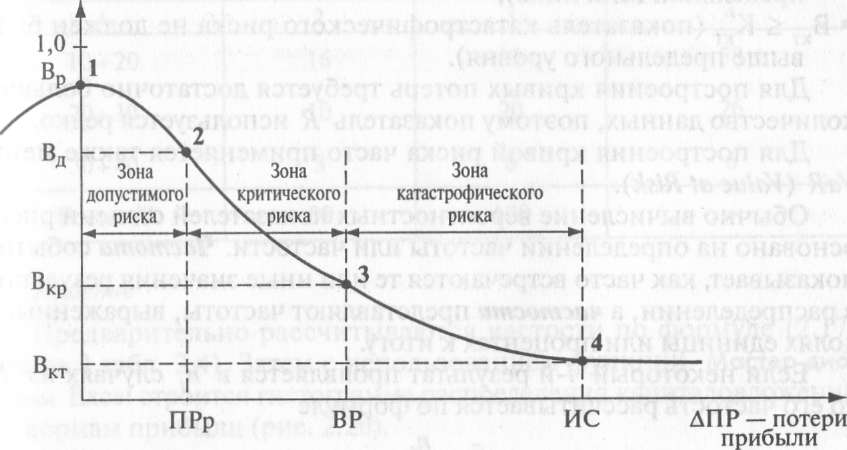 Четыре характерные точки, определяющие зоны риска:
точка 1 (∆ПР = 0 и В = Вр) - определяет вероятность Вр нулевых потерь прибыли (отсутствие отклонения полученных значений результата от расчетного);
точка 2 (∆ПР = ПРр и В = Вд) - характеризует возможные потери, равные ожидаемой (расчетной) прибыли;
точка 3 (∆ПР = ВР и В = Вкр) - соответствует величине потерь, равных расчетной выручке ВР;
точка 4 (∆ПР = ИС и В = Вкт) - характеризуется потерями, равными имущественному состоянию ИС организации.
Предельные значения показателей риска (предельные значения вероятностей возникновения допустимого Кд, критического Ккр и катастрофического Ккт риска):
Кд = 0,1; 
Ккр = 0,01; 
Ккт = 0,001.
Условия приемлемости хозяйственных рисков:
Вд ≤  Кд;
      Вкр ≤  Ккр;
      Вкт ≤ Ккт.